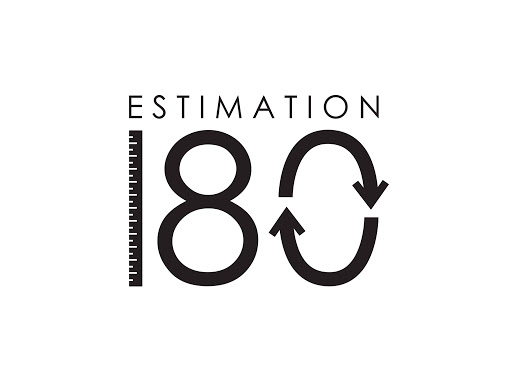 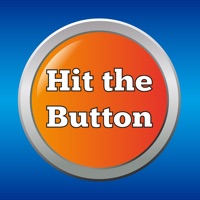 Starters
Today’s estimation.

http://www.estimation180.com/day-104.html

You can have 50 pages either side for the point.
Use Hit the Button to practise times tables and division skills.


https://www.topmarks.co.uk/maths-games/hit-the-button
Problems of the day
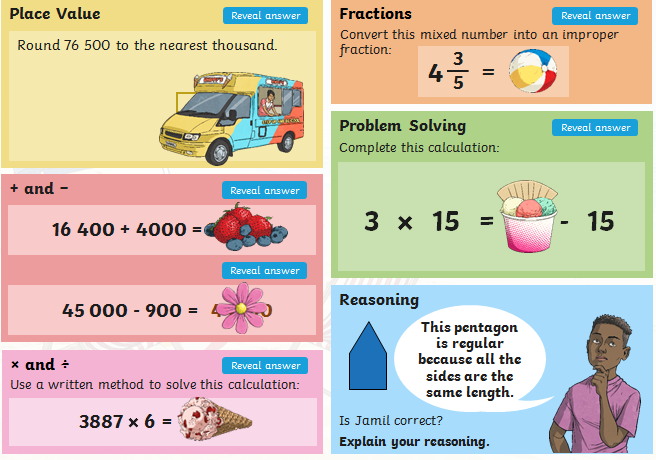 Answers to Problems of the Day
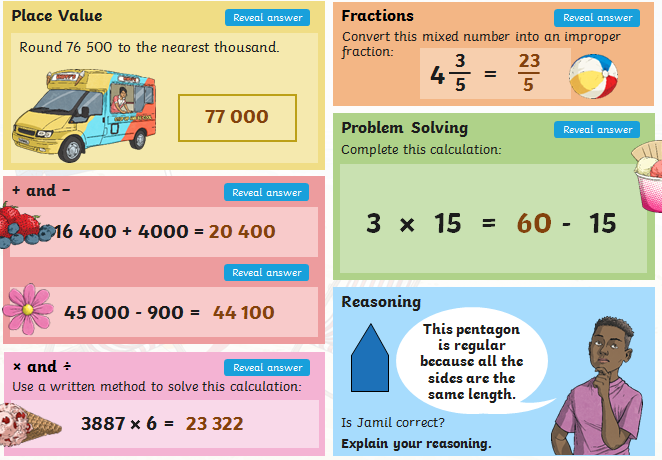 Today we will be looking at Comparing and Ordering Fractions. You will find the video in SUMMER TERM –Week 4 (w/c 11th May).  It is lesson 4.  Take time to draw the bar models out in your books.  They will help you to understand the work more confidently.  As always, do what you can and challenge yourself but ask questions if you are not sure on something.
https://whiterosemaths.com/homelearning/year-5/
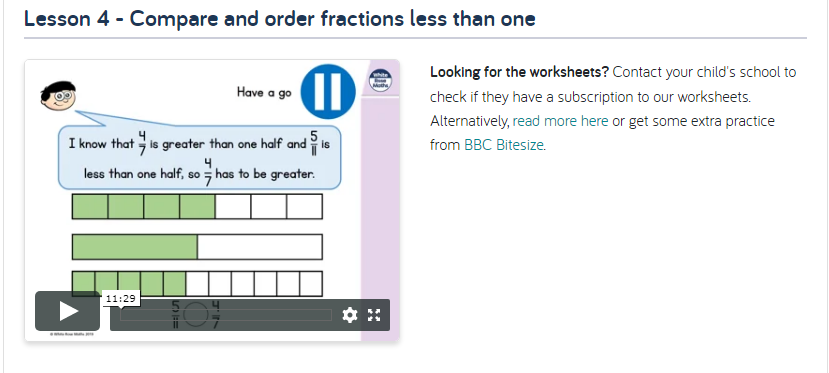 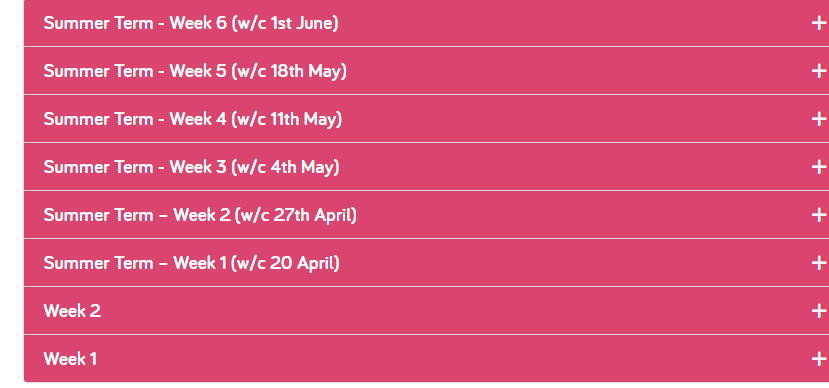 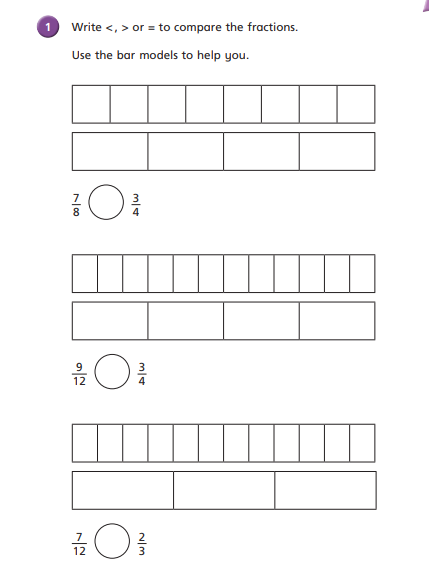 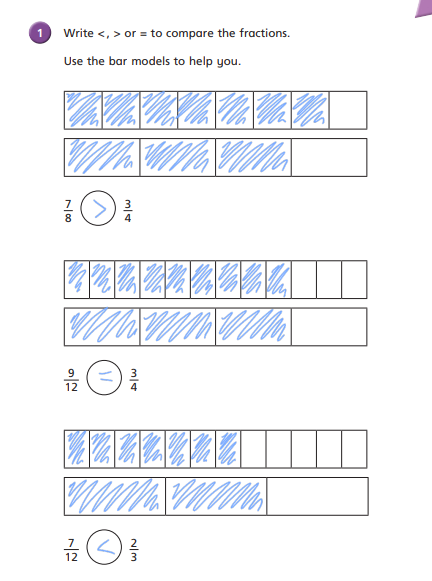 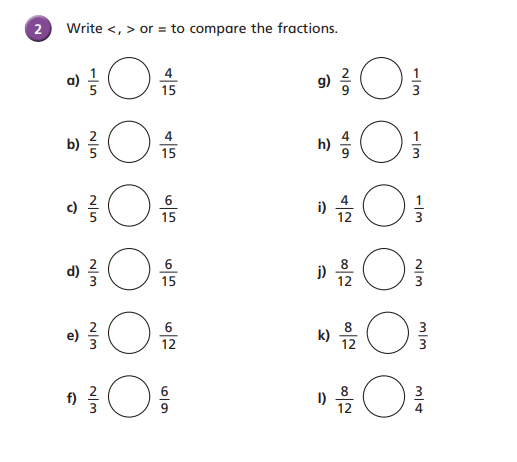 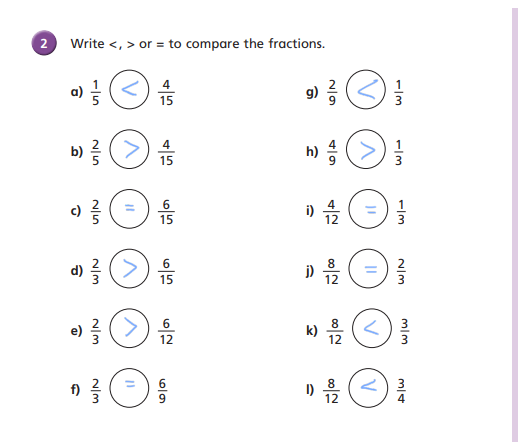 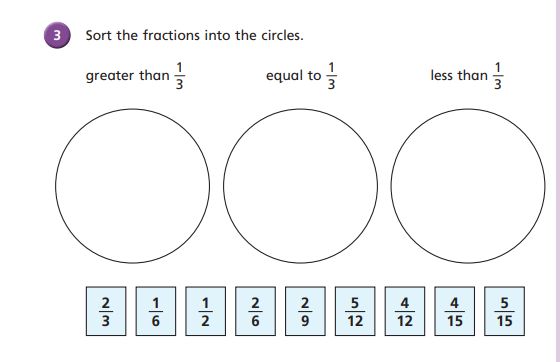 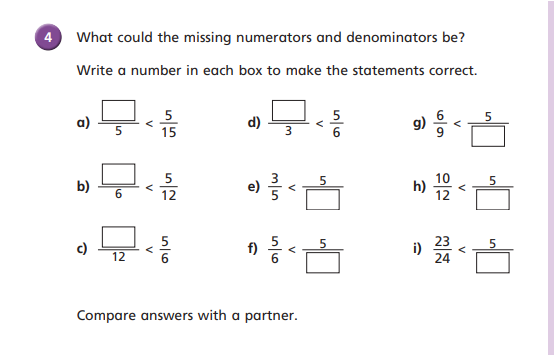 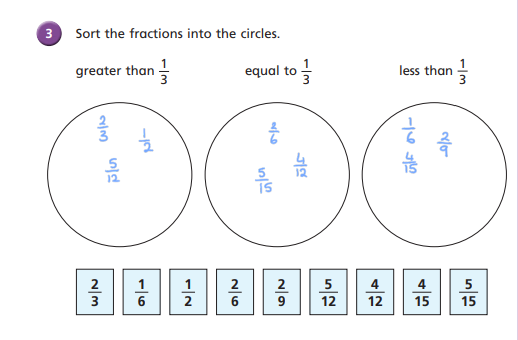 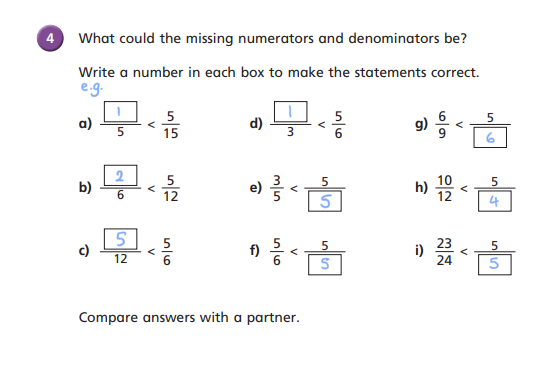 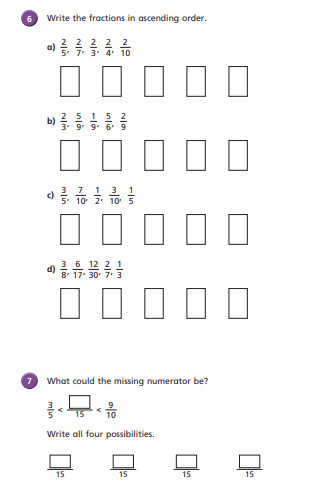 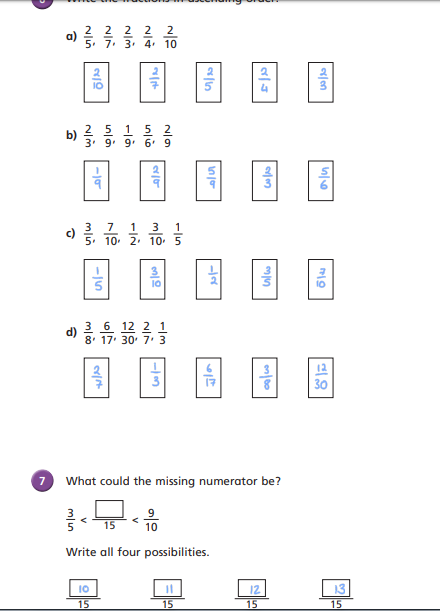